Marketplace to Medicare: What You Can Expect
[Speaker Notes: Presenter Notes
Hyperlinks in slides are active, but the URLs in the presenter notes section of this PowerPoint aren’t active because PowerPoint doesn’t support that feature. To access any of the URLs in the presenter notes, copy the URL and paste it into your browser.
You can use Microsoft PowerPoint’s presenter view to view your presentation with speaker notes on one computer (your laptop, for example), while only the slides themselves appear on the screen that your audience sees (like a larger screen you're projecting to). See this link for instructions: support.microsoft.com/en-us/office/start-the-presentation-and-see-your-notes-in-presenter-view-4de90e28-487e-435c-9401-eb49a3801257
Introduction to Module Content
This session focuses on the Health Insurance Marketplace® (sometimes called the “Marketplace” or “Exchange”) and what people with Medicare need to know. For Medicare enrollment and eligibility information, review “Getting Started with Medicare,” at CMSnationaltrainingprogram.cms.gov/?q=global-search&combine=classroom%20modules. 
Disclaimer
This training was developed and approved by the Centers for Medicare & Medicaid Services (CMS), the federal agency that administers Medicare, Medicaid, the Children’s Health Insurance Program and the Health Insurance Marketplace®. This is an informational resource for our partners. It’s not a legal document or intended for press purposes. Members of the press should contact the CMS Media Relations Group at press@cms.hhs.gov. Official Medicare and Marketplace Program legal guidance is contained in the relevant statutes, regulations, and rulings. To check for updates on the health care law, visit HHS.gov/HealthCare.
Health Insurance Marketplace® is a registered service mark of the U.S. Department of Health & Human Services (HHS).]
Table of Contents
Lesson 1: Medicare & Turning 65……………………………………………………. ……………4–22
Lesson 2: Enrolled in the Small Business Health Options Program (SHOP) & Qualify for Medicare...................................................................................................................23–26
Lesson 3: Programs to Help You Pay for Medicare…………………………….......................... 27–32
Lesson 4: Medicare Periodic Data Matching (PDM)….........................................................….33–37
Appendices:..............................................................................................................................38–58
Ways to Connect with the Marketplace………………………………………………….........39
Marketplace Assisters & Navigators…………………………………………….....................40
Marketplace to Medicare Scenario……………………………………………………………..41–53
Key Points to Remember .................................................................................................54–55
Medicare & Marketplace Resources & Products...............................................................56–57
Acronyms..........................................................................................................................58
November 2023
Marketplace to Medicare: What You Can Expect
2
[Speaker Notes: Presenter Notes
This session covers:
Medicare & Turning 65
Enrolled in the Small Business Health Options Program (SHOP) & Qualify for Medicare
Programs to Help You Pay for Medicare
Medicare Periodic Data Matching (PDM)
Ways to Connect with the Marketplace
Marketplace Assisters & Navigators
Marketplace to Medicare Scenario
Key Points to Remember
Medicare & Marketplace Resources & Products
Acronyms]
Session Objectives
This session should help you:
Review the parts of Medicare, Coverage Options and Enrollment 
Identify considerations if you’re enrolled in Marketplace coverage and become eligible for Medicare
Explain the programs that can help you pay for Medicare
Know your options if you’re enrolled in a Small Business Health Options Program (SHOP) and qualify for Medicare
Explain Periodic Data Matching (PDM)
Locate Medicare and the Marketplace resources
November 2023
Marketplace to Medicare: What You Can Expect
3
[Speaker Notes: Presenter Notes
This presentation will help you review the parts of Medicare, coverage options and enrollment. It will identify considerations when you’re enrolled in Marketplace coverage and become eligible for Medicare. This information will explain how your decisions can affect your coverage and possible penalties. We'll identify considerations if you're enrolled in a Marketplace plan and become eligible for Medicare due to age, disability, or End-Stage Renal Disease (ESRD). And, we’ll talk about what you may need to know if you’re enrolled in Small Business Health Options Program (SHOP) coverage and qualify for Medicare. Lastly, we’ll cover information about programs that can help you pay for Medicare, explain Medicare Periodic Data Matching (PDM) and review where you can find Medicare and Marketplace resources.]
Lesson 1
Medicare & Turning 65
[Speaker Notes: Presenter Notes
This section will address these questions:
What should you consider when deciding to sign up for Medicare Part A (Hospital Insurance) and Part B (Medical Insurance), Medicare drug coverage (Part D) and Medicare Supplement Insurance (Medigap)?
When must you sign up for Medicare Part B and what else should you consider when deciding whether to enroll?
What should you know about Medicare enrollment periods?
What factors and when you should consider keeping your Health Insurance Marketplace® plan instead of Medicare?
How do you cancel your Marketplace plan?]
What Are the Parts of Medicare?
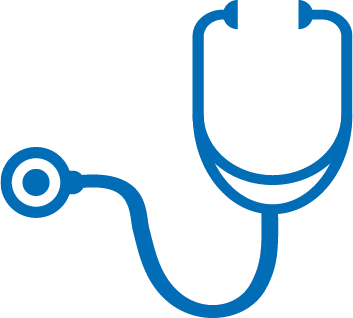 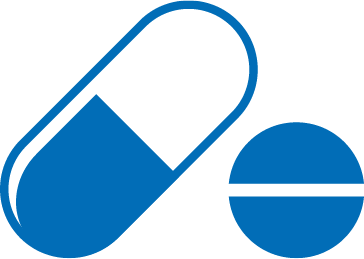 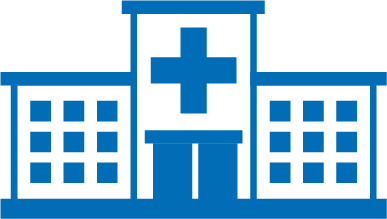 Part D (Drug coverage)
Part A (Hospital Insurance)
Part B (Medical Insurance)
November 2023
Marketplace to Medicare: What You Can Expect
5
[Speaker Notes: Presenter Notes​
This slide has animation.
Presenter Option: You may click on the URL to play the “Learn About the Parts of Medicare” video: Medicare.gov/basics/get-started-with-medicare/medicare-basics/parts-of-medicare for participants. 
The parts of Medicare include:
Part A (Hospital Insurance) 
Part B (Medical Insurance) 
Part D is Medicare drug coverage. It’s an optional benefit available to all people with Medicare. If you sign up for Original Medicare and you want drug coverage, you must join a Medicare drug plan (also known as PDPs). You usually pay a monthly premium for the drug plan.
These plans are run by private companies that contract with Medicare.
You can get Part D through Medicare drug plans and Medicare Advantage Plans with drug coverage (also known as MA-PDs). 
You can also get Part D coverage through other Medicare health plans, like the Programs of All-inclusive Care for the Elderly (PACE). However, each plan type has special rules and exceptions. Contact the plans you're interested in for more details.
For help choosing a Part D plan, visit Medicare.gov/plan-compare, or call 1-800-MEDICARE (1-800-633-4227); TTY: 1-877-486-2048. You can also contact your local State Health Insurance Assistance Program (SHIP) for free help comparing Medicare drug plans. To find information for your local SHIP, visit shiphelp.org.]
Your Medicare Options
Medicare Advantage (also known as Part C)
Original Medicare
November 2023
Marketplace to Medicare: What You Can Expect
6
[Speaker Notes: Presenter Notes​
Presenter Option: You may click on the URL to play the “Explore Your Medicare Coverage Options” video: https://www.youtube.com/watch?v=2ikOdAeZboY.  
When you first sign up for Medicare, and during certain times of the year, you can choose how you get your Medicare coverage. There are 2 main ways to get Medicare- Original Medicare or Medicare Advantage (also known as Part C).
Original Medicare
Coverage includes Part A and Part B. 
You can join a separate Medicare drug plan to get Medicare drug coverage (Part D). 
You can use any doctor or hospital that takes Medicare, anywhere in the U.S.
To help pay your out-of-pocket costs in Original Medicare (like your 20% coinsurance), you can also shop for and buy supplemental coverage. This includes Medicare Supplement Insurance (Medigap) policies, which only work with Original Medicare. Or, you can use coverage from a former employer or union, or Medicaid. Medicaid is a joint federal and state program that helps with medical costs for some people with limited income and (in some cases) resources. It also offers benefits that Medicare doesn’t normally cover, like nursing home care and personal care services. The coinsurance is an amount you may be required to pay as your share of the cost for services after you pay any deductibles. Coinsurance is usually a percentage.
Medicare Advantage (also known as Part C)
A Medicare-approved plan from a private company that offers an alternative to Original Medicare for your health and drug coverage. These “bundled” plans include Part A, Part B, and usually Part D.
In most cases, you can only use doctors who are in the plan’s network.
In many cases, you may need to get approval from your plan before it covers certain drugs or services.
Plans may have lower out-of-pocket costs than Original Medicare.
Plans may offer some extra benefits that Original Medicare doesn’t cover—like vision, hearing, and dental services. See Lesson 5 for more information on Medicare Advantage including supplemental benefits available in some Medicare Advantage Plans.]
What to Consider: Enrolling in Medicare Part A (Hospital Insurance)
Most people don’t pay a premium for Part A
Your monthly premium may go up 10% if you don’t buy it when you’re first eligible
You can’t contribute to a Health Savings Account (HSA) if you have Medicare
You’re not eligible for Marketplace premium tax credits and cost-sharing reductions (CSR) 
Part A is considered qualifying health coverage
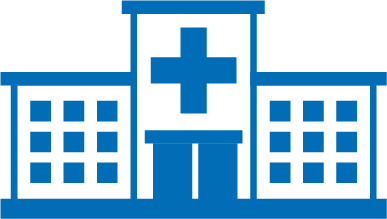 Part A(Hospital Insurance)
November 2023
Marketplace to Medicare: What You Can Expect
7
[Speaker Notes: Presenter Notes
What should you consider when deciding to enroll in Medicare Part A (Hospital Insurance)?
Most people don’t pay a monthly premium for Part A coverage because they or their spouse paid Medicare taxes while working. 
You can no longer contribute to a Health Savings Account (HSA) if you have Medicare. If you decide to delay enrolling in Medicare, make sure to stop contributing to your HSA at least 6 months before you plan to enroll in Medicare. When you enroll in premium-free Part A, you get up to 6 months of retroactive coverage (up to the month you were first eligible). If you don’t stop HSA contributions at least 6 months before Medicare enrollment, you may have to pay a tax penalty. 
You’re not eligible for Marketplace premium tax credits and cost-sharing reductions (CSR) that lower your Marketplace plan deductible, copayment, and coinsurance when you qualify for premium-free Part A.
If you have to buy Part A and don’t buy it when you’re first eligible, your monthly premium may go up. You’ll have to pay the higher premium for twice the number of years you could’ve had Part A, but didn’t sign up.
Part A (and Medicare Advantage Plans) is considered qualifying health coverage. Qualifying health coverage is any health insurance that meets the Affordable Care Act requirement for coverage. The fee for not having health insurance no longer applies. This means you no longer pay a tax penalty for not having health coverage.]
What to Consider: Enrolling in Medicare Part B (Medical Insurance)
Most people pay a Part B monthly premium, deducted automatically from Social Security or Railroad Retirement Board (RRB) benefits
If you don’t get Social Security or RRB benefits, you can:
Pay online through your secure Medicare account by using your credit card or debit card
Pay directly from your savings or checking account through your bank's online bill payment service
Sign up for Medicare Easy Pay
Mail your payment to Medicare
You don’t have to sign up for Part B, but if you get it later, you may have to pay a lifetime late enrollment penalty
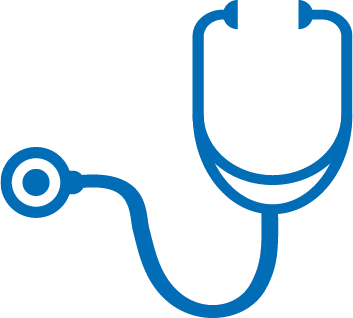 Part B(Medical Insurance)
November 2023
Marketplace to Medicare: What You Can Expect
8
[Speaker Notes: Presenter Notes
What should you consider when deciding to sign up for Medicare Part B (Medical Insurance)?
Most people pay a monthly Part B premium. It’s usually deducted monthly from their Social Security, Railroad Retirement Board (RRB), or federal retirement payments. The amount depends on income from 2 years ago and when you enrolled in Part B. If you’re not getting Social Security or RRB benefits, there are 4 ways to pay your premium bill:
 Pay online through your secure Medicare account by using your credit card or debit card
 Pay directly from your savings or checking account through your bank's online bill payment service
 Sign up for Medicare Easy Pay (visit Medicare.gov/medicare-easy-pay for more information) 
 Mail your payment to Medicare
You don’t have to sign up for Part B, but if you get it later, you may have to pay a lifetime late enrollment penalty, which is added to your monthly Part B premium. 
If you or your spouse are still working, have a group health plan (GHP) (a health plan offered by an employer or employee organization that provides health coverage to employees and their families), and didn’t sign up for Part B (or Part A if you have to pay for it) during your IEP, you may be able to sign up during an SEP. An SEP allows you to sign up after your IEP and not wait for the GEP. If eligible, you usually won’t have to pay a late enrollment penalty, but this SEP is limited. You can sign up for Part A (if you have to pay for it) and/or Part B at anytime you’re still covered by the GHP and continue for an  8-month period that begins the month after the employment ends or the coverage ends, whichever happens first.
Source: Medicare.gov/basics/costs/pay-premiums]
Decision: Should I Join a Part D Plan?
If you don’t have creditable drug coverage, consider possible penalties:
Will joining when you’re first eligible help you avoid a likely lifetime late enrollment penalty if you join a plan later?
Do you qualify for Extra Help? If so, you may join a plan without penalty.
If you have creditable drug coverage, consider costs and coverage: 
Will it pay at least as much as standard Medicare drug coverage?
Will you or your spouse or dependents lose your health coverage if you join a Medicare drug plan?
How do your out-of-pocket drug costs compare to out-of-pocket drug costs with a Medicare drug plan?
How will your costs change if you get Extra Help with your Medicare drug plan costs?
Is your current drug coverage comprehensive?
November 2023
Marketplace to Medicare: What You Can Expect
9
[Speaker Notes: Presenter Notes; This slide has animation.
Everyone with Medicare has to make a decision about drug coverage. 
If you have prescription drug coverage through the Marketplace, find out if it’s considered creditable prescription drug coverage for Medicare Part D.
It depends on the plan. While prescription drug coverage is an essential health benefit, prescription drug coverage in a Marketplace plan isn’t required to be at least as good as Medicare Part D coverage (creditable). But all private insurance companies that offer prescription drug coverage, including Marketplace plans, must determine if their prescription drug coverage is creditable each year and let you know in writing. If you go 63 days or more in a row without Medicare drug coverage or other creditable prescription drug coverage, you may have to pay a penalty if you sign up for Medicare drug coverage later. 
If you’re new to Medicare and already have other drug coverage (like from an employer or union), find out how your drug coverage works with Medicare, because your coverage may change if you join a drug plan. Your employer or union (or the plan that administers your drug coverage) will send you a “Creditable Coverage” disclosure each year, letting you know if it’s creditable drug coverage and how it compares to drug coverage. If you don’t get this information, request it.
You may have to make choices about your employer/union drug coverage and Medicare drug coverage:
During your 7-month IEP, when you first qualify for Medicare
During the OEP, between October 15–December 7 each year
When your employer/union coverage changes or ends 
Before making a decision, here are a few things you should consider:
Is your employer or union drug coverage creditable? If you decide not to join a drug plan when you first qualify, and you don’t have other creditable drug coverage for at least 63 days in a row, or you don’t get Extra Help, you’ll likely pay a lifetime late enrollment penalty if you join a plan later.
Will you or your spouse or dependents lose all of your employer or union health coverage if you join a drug plan? 
How do your out-of-pocket drug costs with your employer or union drug coverage compare to out-of-pocket drug costs with a drug plan? 
How will your costs change if you get Extra Help with your drug plan costs? 
Is your current drug coverage comprehensive? For example, does your plan cover all your current medications, and are your out-of-pocket costs high? All drug plans and health plans with drug coverage must ensure that their members have access to medically necessary drugs to treat their conditions.]
Medicare Supplement Insurance (Medigap)
Are sold by private insurance companies
Fill gaps in Original Medicare coverage, like copayments, coinsurance, and deductibles
Each standardized Medigap policy under the same plan letter:
Must offer the same basic benefits, no matter who sells it
May vary in costs 
Another type of Medigap policy called Medicare SELECT is available in some states
Plans are different in Minnesota, Massachusetts, and Wisconsin
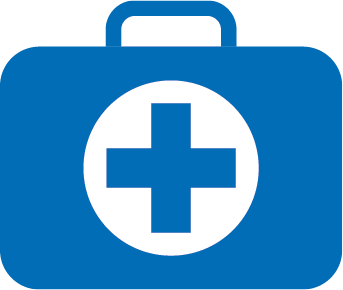 Medicare Supplement Insurance (Medigap)
November 2023
Marketplace to Medicare: What You Can Expect
10
[Speaker Notes: Presenter Notes; this slide has animation.
A Medicare Supplement Insurance (Medigap) policy is an insurance policy that helps fill "gaps" in Original Medicare. Private companies sell these policies. Original Medicare pays for much, but not all, of the cost for covered health care services and supplies. Medigap policies can help pay for some of the costs that Original Medicare doesn't, like copayments, coinsurance, and deductibles.
Some Medigap policies also cover benefits Original Medicare doesn’t cover, like emergency foreign travel expenses. Medigap policies don’t cover your share of the costs under other types of health coverage, including Medicare Advantage Plans, stand-alone Medicare drug plans, employer/union group health coverage, Medicaid, or TRICARE.
All Medigap policies must follow federal and state laws designed to protect you, and policies must be clearly identified as “Medicare Supplement Insurance.” Medigap policies are standardized, and in most states are named by letters, Plans A–N. Each standardized Medigap policy under the same plan letter must offer the same basic benefits, no matter which insurance company sells it. Cost is usually the only difference between Medigap policies with the same plan letter sold by different insurance companies.
In some states, you may be able to buy another type of Medigap policy called Medicare SELECT. If you buy a Medicare SELECT policy, you have the right to change your mind within 12 months and switch to a standard Medigap policy. 
In Massachusetts, Minnesota, and Wisconsin, Medigap policies are standardized in a different way. 
NOTE: Since January 1, 2020, Medigap plans sold to people new to Medicare aren't allowed to cover the Medicare Part B (Medical Insurance) deductible. Because of this, Plans C and F are no longer available to people who were “new to Medicare” on or after January 1, 2020. 
If you already have either of these 2 plans (or the high deductible version of Plan F) or you were covered by one of these plans before January 1, 2020, you'll be able to keep your plan. If you qualified for Medicare before January 1, 2020 but you haven’t signed up yet, you may be able to buy one of these plans. 
For this situation, “new to Medicare” means people who turned 65 on or after January 1, 2020, and people who got Medicare Part A (Hospital Insurance) on or after January 1, 2020.
For more information, review the NTP training module: Medicare Supplemental Insurance (Medigap) Policies, CMSnationaltrainingprogram.cms.gov/resources]
Decision: Do I Need a Medigap Policy?
Yes.
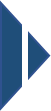 It only works with Original Medicare, right?
You might not need Medigap.
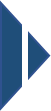 What if I have other supplemental coverage, like from an employer?
Weigh this against how much the monthly Medigap premium costs.
Can I afford Medicare deductibles and copayments? .
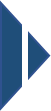 What does the monthly Medigap premium cost?
It can vary.
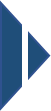 November 2023
Marketplace to Medicare: What You Can Expect
11
[Speaker Notes: This slide has animation.
Presenter Notes
A Medigap policy only works with Original Medicare; Medigap doesn’t work with Medicare Advantage Plans. 
If you have other coverage that supplements Medicare, like retiree coverage, you might not need Medigap.
Consider whether you can afford Original Medicare’s deductibles and copayments and weigh this against how much the monthly Medigap premium costs.]
Special Medicare Notice for Consumers Turning 65
Informs you:
That you may be eligible for Medicare and can change your health coverage when you turn 65
There are different ways to sign up for Medicare
There may be late enrollment penalties if you don’t sign up when you’re first eligible
That you may cancel your Marketplace plan when you sign up for Medicare
November 2023
Marketplace to Medicare: What You Can Expect
12
[Speaker Notes: Presenter Notes
If you have a Marketplace plan and are about to turn 65, you may soon be eligible for Medicare. The Marketplace will mail you (or someone else on your application) a notice called the “Special Medicare Notice for Consumers Turning 65” informing you that:
You may soon be eligible for Medicare and can change your health coverage
There are different ways to enroll in Medicare
There may be late enrollment penalties if you don’t sign up when you’re first eligible
You may cancel your Marketplace plan when you sign up for Medicare or if you keep it, you may lose your financial subsidies 

Sample notice:  
CMS.gov/marketplace/applications-and-forms/notice-for-consumers-turning-65.pdf]
Enrolling in Medicare: Automatic Enrollment
Enrollment is automatic for people who get:
Social Security Benefits
RRB Benefits
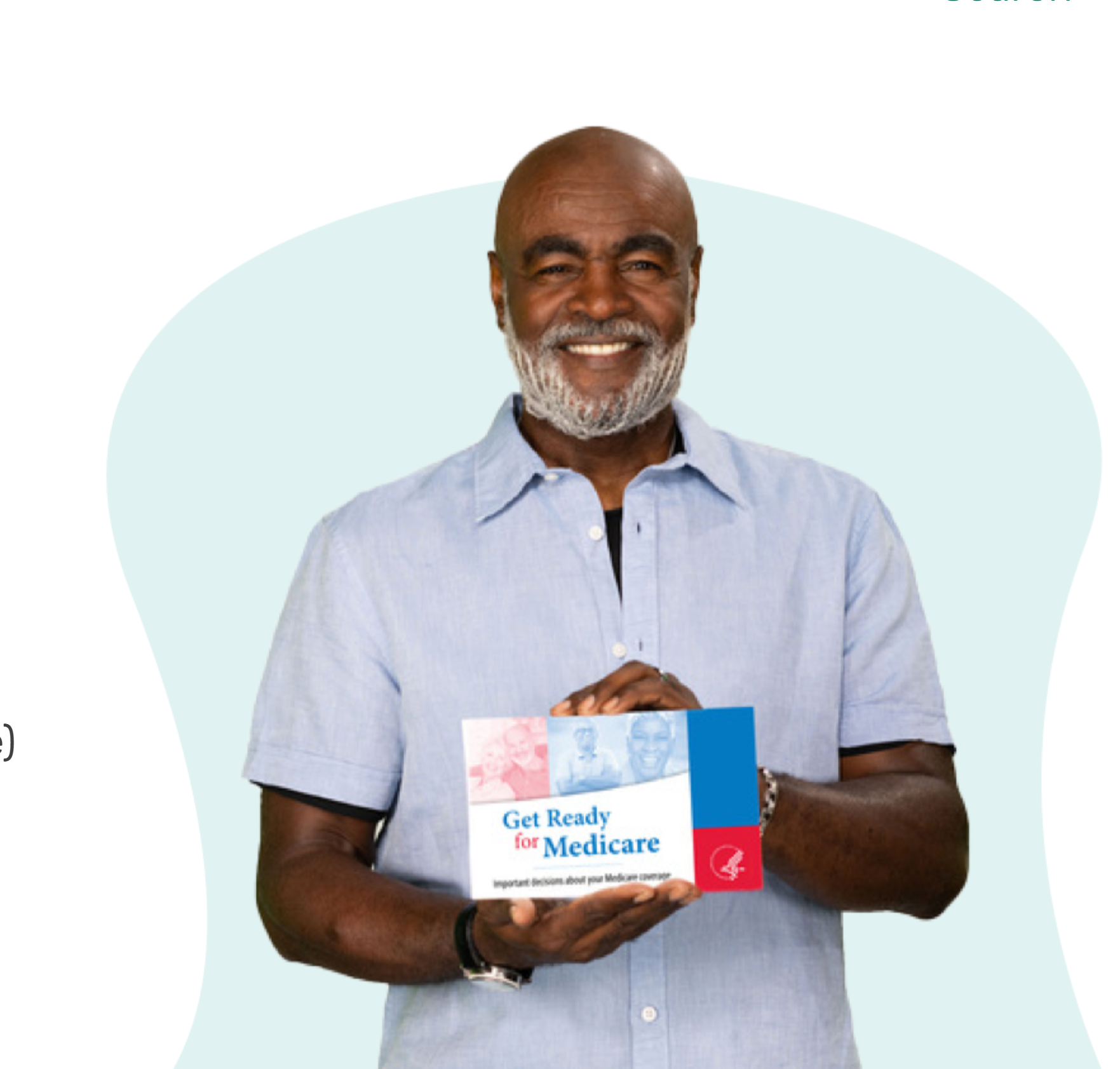 Look for your “Get Ready for Medicare Package” Mailed 3 months before:
You turn 65
25th month of disability benefits
Includes your Medicare card
November 2023
Marketplace to Medicare: What You Can Expect
13
[Speaker Notes: Presenter Notes
If you’re already getting Social Security or RRB benefits at least 4 months before you turn 65, you’ll be automatically enrolled in Medicare Part A and Part B. You’ll get your Get Ready for Medicare package in the mail, along with your Medicare card, about 3 months before you turn 65. Coverage begins the first day of the month you turn 65.
You may qualify for Medicare based on a disability. You must be entitled to Social Security Disability Insurance (SSDI) benefits for 24 months. On the 25th month, you’re automatically signed up for Part A and Part B. If you have ALS (Amyotrophic Lateral Sclerosis, also called Lou Gehrig’s disease), there’s no waiting period.
Product No. 11095 for people living in the United States and some U.S. Territories (the Virgin Islands, Guam, the Northern Mariana Islands, and American Samoa)
Medicare.gov/media/11095-Get-Ready-for-Medicare-package-in-United-States.pdf
NOTE: If you live in Puerto Rico or outside of the U.S. and get benefits from Social Security or the RRB, you’ll get a different package from the one on the slide. You’ll automatically get Part A the 1st day of the month you turn 65, or after you get disability benefits for 24 months. However, if you want Part B, you’ll need to sign up for it. If you don’t sign up for Part B when you’re first eligible, you may have to pay a late enrollment penalty for as long as you have Part B. 
Product No. 11989 for people living in Puerto Rico:
Medicare.gov/media/11989-Welcome-to-Medicare-packate-Puerto-Rico.pdf
Visit secure.SSA.gov/ICON/main.jsp to get the contact information for your local Social Security office or RRB.gov/Field-Office-Locator if you work for or retired from the RRB.
“Get Ready for Medicare,” is pictured on this page. Visit Medicare.gov/basics/forms-publications-mailings/mailings/signing-up/get-ready-for-medicare-package to get a copy.]
Enrolling in Medicare: Your Initial Enrollment Period (IEP)
If you’re not getting Social Security at least 4 months before turning 65, you can sign up for Part A and Part B during your IEP
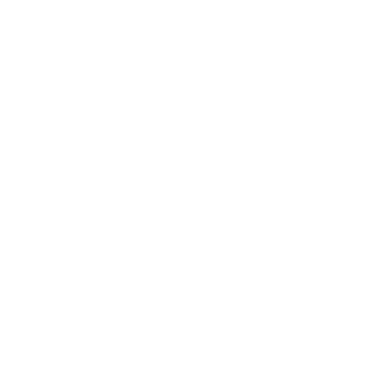 It starts 3 months before your 65th birthday (including your birthday month) and ends 3 months after your 65th birthday
If you have End-Stage Renal Disease (ESRD), you may be eligible for premium-free Part A, but not required to sign up for Medicare
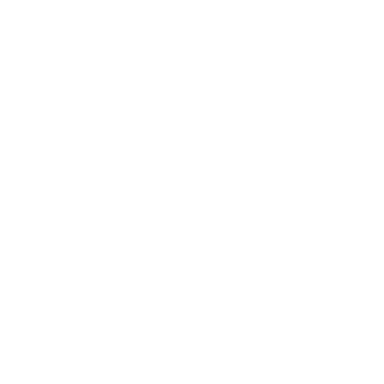 Enroll with Social Security or the RRB
Coverage begins based on the month you enrolled
November 2023
Marketplace to Medicare: What You Can Expect
14
[Speaker Notes: Presenter Notes
Your first opportunity to sign up for Medicare is during your Initial Enrollment Period (IEP), which lasts 7 months. If you’re not getting Social Security at least 4 months before turning 65, you must sign up for Part A and Part B during your IEP.
If you sign up during the first 3 months of your IEP, your coverage will begin the first day of the month you turn 65. If you sign up during the month you turn 65, your coverage will begin the first day of the next month. If you sign up in the last 3 months of your IEP, your Part A (if you have to buy it) and Part B coverage will begin starting the month after enrollment. This reduces the chance for a gap in coverage (effective January 1, 2023, due to the provisions of the Consolidated Appropriations Act of 2021, Section 120 -- Part B Enrollment).
If you're eligible for premium-free Part A, you can sign up for Part A once your IEP begins and any month afterward. If you're not eligible for premium-free Part A, you can only enroll in Part A during your IEP, or during the limited Part B enrollment periods. If you don't, you may have to pay late enrollment penalties.
You can join a drug plan during your 7-month IEP. To join a drug plan, you must have Part A and/or Part B. Your IEP begins 3 months before the month you turn 65, includes the month you turn 65, and ends 3 months after the month you turn 65. For more information about joining a drug plan, visit Medicare.gov/drug-coverage-part-d/how-to-get-prescription-drug-coverage.
If you have End-Stage Renal Disease (ESRD), you may be eligible for premium-free Part A, but not required to sign up for Medicare. For more information about ESRD, review the CMS NTP training module,  Medicare for People with ESRD (CMSnationaltrainingprogram.cms.gov/resources) or Medicare.gov/basics/end-stage-renal-disease.]
What If You Miss Your Initial Enrollment Period (IEP)?
You’ll have to wait until Medicare’s General Enrollment Period (GEP)
January 1–March 31 every year
Coverage begins starting the month after enrollment
If more than 12 months have passed since turning 65, you could have a lifetime late enrollment penalty
You may be eligible for a Medicare Special Enrollment Period (SEP)
November 2023
Marketplace to Medicare: What You Can Expect
15
[Speaker Notes: Presenter Notes
You can only sign up for Medicare during certain enrollment periods. If you didn’t sign up for Part B (or Part A) during your IEP, you can sign up during Medicare’s General Enrollment Period (GEP). For most people who don’t sign up during their IEP, this is their only chance to sign up. The GEP occurs each year. It begins January 1 and ends March 31. If you enroll in the GEP, your coverage will start the month after enrollment. This is effective as of January 1, 2023, due to the provisions of the Consolidated Appropriations Act of 2021, Section 120 -- Part B Enrollment. In addition, if more than 12 months have passed since you turned 65, you'll likely have to pay a lifetime late enrollment penalty that’s added to your monthly Part B premium. In most cases, you’ll have to pay this penalty for as long as you have Part B. 
You may be eligible for a Medicare Special Enrollment Period (SEP). If you delayed Medicare because you get health coverage from an employer through the Small Business Health Option Program (SHOP) based on your or your spouse’s current employment, you wouldn’t have a late enrollment penalty. 

For more information, visit Medicare.gov/basics/get-started-with-medicare/sign-up/when-does-medicare-coverage-start.]
Marketplace & Becoming Eligible for Medicare
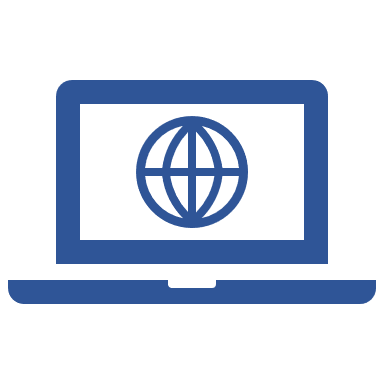 HealthCare.gov to connect to the Marketplace in your state.
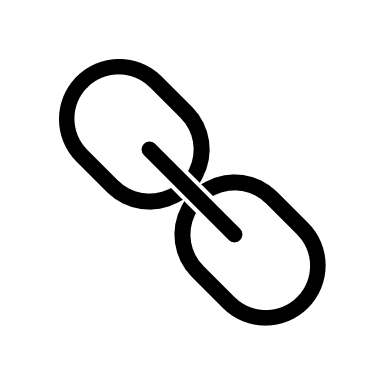 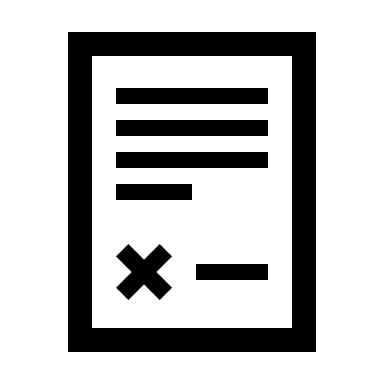 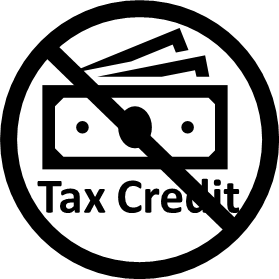 Once you’re eligible for Medicare Part A (Hospital Insurance)
You won’t be eligible for premium tax credits or other cost savings you may be getting for your Marketplace plan
Sign up for Medicare 
During your Initial Enrollment Period (IEP) to avoid a possible lifetime late enrollment penalty
Connect with the Marketplace in your state
 Before your Medicare enrollment begins to learn more
November 2023
Marketplace to Medicare: What You Can Expect
16
[Speaker Notes: Presenter Notes This slide has animation.
If you have coverage through an individual Marketplace plan (not through an employer), you may want to end your Marketplace coverage and sign up for Medicare during your Initial Enrollment Period (IEP) to avoid the risk of a delay in future Medicare coverage and the possibility of a Medicare late enrollment penalty. You can keep your Marketplace plan after your Medicare coverage begins, but Marketplace coverage duplicates coverage you’re already getting through Medicare.
Once your Part A coverage starts, you’ll no longer qualify for any tax credits or other cost savings you may be getting for your Marketplace plan.
No matter how you get Medicare, whether through Original Medicare or a Medicare Advantage Plan, you need to return to the Marketplace and end any subsidies you’re getting, like tax credits or cost-sharing reductions. If you continue to get help paying your Marketplace plan premium after you have Medicare, you might have to pay back some or all of the tax credits you got for months of overlapping coverage when you file your federal income taxes. 
Visit HealthCare.gov before your Medicare enrollment begins to connect to the Marketplace in your state and learn more. You can also find out how to cancel your Marketplace plan before your Medicare enrollment begins.
Once you’re eligible for Medicare, you’ll have an IEP to sign up. For most people, their 7-month Medicare IEP starts 3 months before their 65th birthday and ends 3 months after their 65th birthday. If you sign up for Medicare after your IEP, you may have to pay a late enrollment penalty for as long as you have Medicare. 
If you have individual Marketplace coverage and only sign up for Part A during your IEP, you won't be able to sign up for Part B later using the Special Enrollment Period (SEP). If you miss your IEP, you’ll have to wait until the General Enrollment Period (GEP). The GEP is from January 1–March 31 each year. Your coverage will begin the month after you sign up. If more than 12 months have passed since you turned 65, you could have to pay a lifetime late enrollment penalty.
Note: You may have Medicare and Marketplace coverage at the same time, only if you had your Marketplace coverage before you had Medicare. It’s against the law for someone who knows you have Medicare to sell you a Marketplace plan. If you decide to remain in a Marketplace plan after signing up for Part A, you should know there's no coordination of benefits between a Qualified Health Plan (QHP) and Medicare. It isn’t a secondary insurance. Also, drug coverage in a QHP may not be creditable and you may pay a penalty if you sign up for Part D later. A QHP is an insurance plan that’s certified by the Health Insurance Marketplace®, provides essential health benefits, follows established limits on cost-sharing (like deductibles, copayments, and out-of-pocket maximum amounts), and meets other requirements under the Affordable Care Act. For more information, visit HealthCare.gov/medicare/changing-from-marketplace-to-medicare.]
Canceling Marketplace Coverage Due to Medicare Eligibility
Ending Marketplace coverage due to Medicare eligibility is different depending on who’s ending coverage
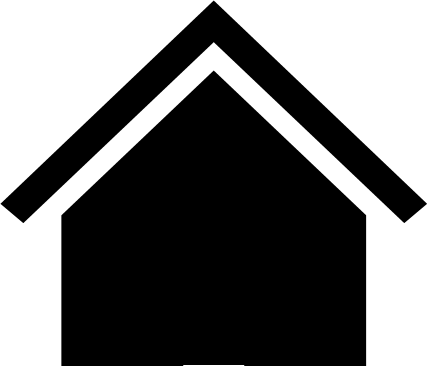 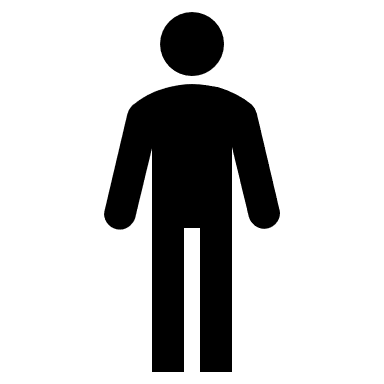 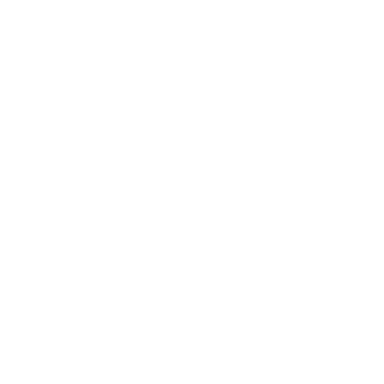 Self-only
Household
NOTE: This is for the Federally-facilitated Marketplace states who are using HealthCare.gov.
November 2023
Marketplace to Medicare: What You Can Expect
17
[Speaker Notes: Presenter Notes
Canceling Marketplace coverage due to Medicare eligibility is different depending on who is ending coverage—self or household coverage. 
NOTE: This is for the Federally-facilitated Marketplace states who are using HealthCare.gov.]
Canceling Your Marketplace Coverage: Self
You can request that your coverage ends immediately, or you can request a date in the future
In some cases, your coverage won’t end immediately
You can end Marketplace coverage by:
Logging into your HealthCare.gov account if you’re the only one covered
Calling the Marketplace Call Center (1-800-318-2596; TTY: 1-855-889-4325)
For more information, go to HealthCare.gov/how-to-cancel-a-marketplace-plan
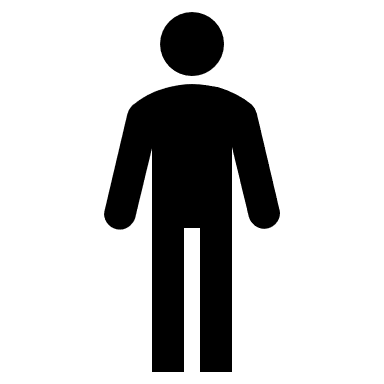 Self-only
November 2023
Marketplace to Medicare: What You Can Expect
18
[Speaker Notes: Presenter Notes
Canceling Your Marketplace Coverage—Self
You can request that your coverage ends immediately, or you can request a date in the future.
In some cases, your coverage won’t end immediately. For example, when the household members who remain enrolled in coverage qualify for an SEP and must re-enroll.
You can end Marketplace coverage by:
Logging into your HealthCare.gov account if you’re the only one covered.
Calling the Marketplace Call Center (1-800-318-2596; TTY: 1-855-889-4325).
Source: HealthCare.gov/how-to-cancel-a-marketplace-plan]
Canceling Your Marketplace Coverage: Household Plan
Call the Marketplace Call Center (1-800-318-2596) on the day Medicare begins
Coverage will end effective the previous day
Don’t change or end Marketplace coverage online unless you’re ending coverage for everyone on the plan
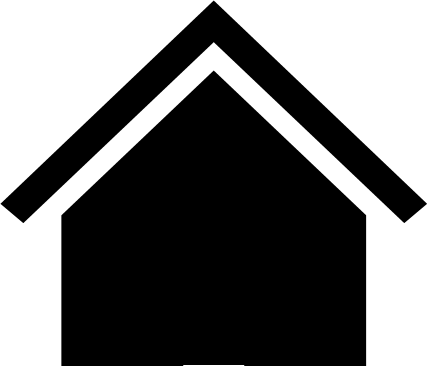 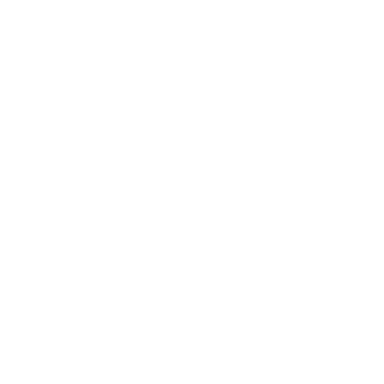 Household
November 2023
Marketplace to Medicare: What You Can Expect
19
[Speaker Notes: Presenter Notes
Canceling Your Marketplace Coverage: Household Plan
Call the Marketplace Call Center (1-800-318-2596) on the day Medicare begins. If only one person in a group is ending coverage to start Medicare, they need to call the call center on the day Medicare begins, at which point coverage will be terminated effective the prior day so there is no overlap.
Don’t change or end Marketplace coverage online unless you’re ending coverage for everyone on the plan. To end coverage for just some people, call the Marketplace to ensure the correct end date.
Source: HealthCare.gov/how-to-cancel-a-marketplace-plan]
Choosing Marketplace Coverage Instead of Medicare
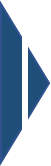 What if I have Medicare Part A and Part B, but I’m paying a premium for Part A?
You can drop your Part A and Part B coverage and get a Marketplace plan instead.
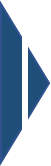 What if I only have Part B, and would have to pay a premium for Part A?
You can drop Part B and get a Marketplace plan instead.
You can get a Marketplace plan if you haven’t enrolled because you’d have to pay for Part A, have a medical condition that qualifies you for Medicare, or are in your 24-month disability waiting period.
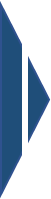 What if I’m eligible for Medicare but haven’t enrolled?
November 2023
Marketplace to Medicare: What You Can Expect
20
[Speaker Notes: Presenter Notes; this slide has animation.
You can choose Marketplace coverage instead of Medicare if:
You’re paying a premium for Part A—you can drop your Part A and Part B coverage and get a Marketplace plan instead
You only have Part B, and have to pay a premium for Part A—you can drop Part B and get a Marketplace plan instead 
You’re eligible for Medicare but haven’t enrolled because: 
You have to pay a premium for Part A
You have a medical condition that qualifies you for Medicare, like End-Stage Renal Disease (ESRD), but haven’t applied for Medicare coverage
You’re in your 24-month disability waiting period 
NOTE: Before choosing Marketplace coverage over Medicare, there are 2 important points for you to consider: 
If you sign up for Medicare after your IEP ends, you may have to pay a late enrollment penalty for as long as you have Medicare. 
Generally, you can sign up for Medicare only during the Medicare GEP (from January 1–March 31 each year). Your coverage begins the 1st day of the month after you sign up. This may cause a gap in your coverage.
You can contact your local SHIP office at shiphelp.org for help with choosing Marketplace coverage instead of Medicare.
Source: HealthCare.gov/medicare]
Considerations
Marketplace plans may not pay claims that would be covered by Part B, if you’re eligible for Part B but didn’t sign up  
If you delay signing up for Medicare and decide to sign up later, you’ll:
Need to sign up during the GEP or SEP, if you qualify
Be responsible for a lifetime Part B late enrollment penalty that goes up the longer you wait to sign up
If your Medicare is ended retroactively, you’ll have to pay back any claims that Medicare paid during that time
There’s likely not much benefit to choosing Marketplace coverage instead of Medicare
If you already have Medicare, you probably can’t enroll in the Marketplace.
Marketplace to Medicare: What You Can Expect
November 2023
21
[Speaker Notes: Presenter Notes
Marketplace plans may not pay claims that would be covered by Part B, if you’re eligible for Part B but didn’t sign up.
Some plans are doing this even if you have to pay a premium for Part A. While not common, these cases have resulted in devastating financial implications and gaps in coverage, even though the individuals paid their Marketplace plan premiums. 
You should contact Marketplace plans to ask about their policies related to this prior to enrolling.
If you delay signing up for Medicare and decide to sign up later, you’ll likely:
Need to enroll during the GEP or SEP, if you qualify.
Be responsible for a lifetime Part B late enrollment penalty that goes up the longer you wait to sign up.
If you decide to end your Medicare and it’s ended retroactively, you’ll have to pay back any claims that Medicare paid during that time.
There’s likely not much benefit to choosing Marketplace coverage instead of Medicare.
If you already have Medicare, you probably can’t enroll in the Marketplace.]
Check Your Knowledge: Lesson 1
If you delay signing up for Medicare and decide to sign up later, you can sign up __________.
a. At anytime with no penalty
b. During certain times with no penalty
c. During certain times, if you qualify, but may have a late enrollment penalty
d. None of the above
November 2023
Marketplace to Medicare: What You Can Expect
22
[Speaker Notes: Presenter Notes
If you delay signing up for Medicare and decide to sign up later, you can sign up _________.
At anytime with no penalty
During certain times with no penalty
During certain times, if you qualify, but may have a late enrollment penalty
None of the above
ANSWER: c. During certain times, if you qualify, but may have a late enrollment penalty.
If you delay signing up for Medicare and decide to sign up later, you’ll:
Need to sign up during the GEP or SEP, if you qualify
Be responsible for a lifetime Medicare Part B late enrollment penalty]
Lesson 2
Small Business Health Options Program (SHOP) & Medicare
[Speaker Notes: Presenter Notes
This section explains how the Small Business Health Options Program (SHOP) works with Medicare.]
Medicare & Small Business Health Options Program (SHOP) Coverage
SHOP coverage is for small employers who want to provide health and/or dental insurance to their employees
SHOP plans are available through issuers, agents, and brokers
You may delay your Medicare Part B (Medical Insurance) enrollment if you have SHOP coverage
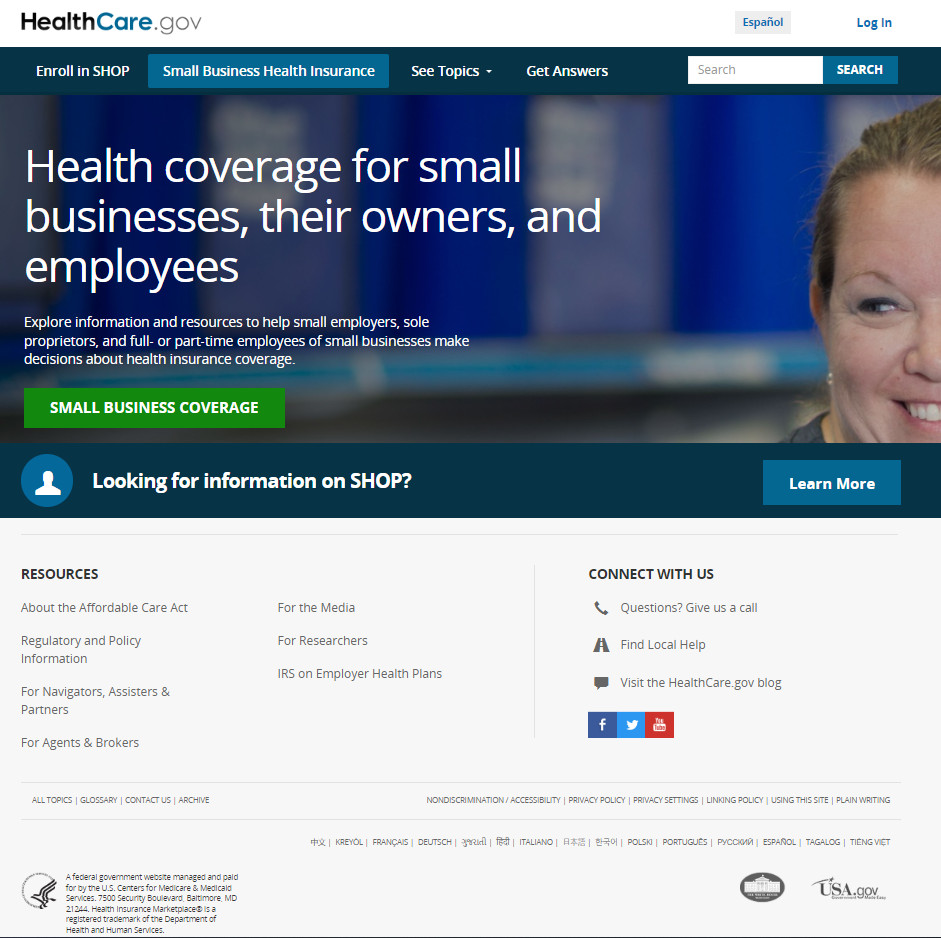 November 2023
Marketplace to Medicare: What You Can Expect
24
[Speaker Notes: Presenter Notes
You may get health coverage from an employer through SHOP based on your or your spouse’s current employment. To purchase SHOP insurance, businesses or non-profit organizations must have 1–50 employees. SHOP plans are available through issuers, agents, and brokers, not through HealthCare.gov. You may delay your Medicare Part B (Medical Insurance) enrollment if you have SHOP coverage. Coverage from an employer through SHOP is treated the same as coverage from an employer group health plan.]
Medicare & Small Business Health Options Program (SHOP) Coverage (continued)
When SHOP coverage ends, you’ll have a Special Enrollment Period (SEP) to sign up for Part B without penalty:
Any time you’re still covered by a group health plan (GHP) through your/your spouse’s current employment
Continues for 8-month period after the current employment ends or the SHOP coverage ends, whichever happens first 
If you don’t sign up during this SEP:
You may have to pay a Part B late enrollment penalty for as long as you have Part B
You can only sign up during Medicare’s General Enrollment Period (GEP)
November 2023
Marketplace to Medicare: What You Can Expect
25
[Speaker Notes: Presenter Notes
You may get health coverage from an employer through SHOP based on your or your spouse’s current employment. If you delayed Part B, you’ll have a Special Enrollment Period (SEP) to sign up for it without penalty if you meet the following conditions:
Any time you’re still covered by a group health plan (GHP) based on your or your spouse’s current employment.
Continues for 8-month period after the current employment ends or the SHOP coverage ends, whichever happens first.
If you don’t sign up during this SEP:
You may have to pay a Part B late enrollment penalty for as long as you have Part B.
You can only enroll during Medicare’s General Enrollment Period (GEP) which occurs each year from January–March. Effective January 1, 2023, people who enroll in Medicare Part B during the last 3 months of their Initial Enrollment Period (IEP) or during the GEP will have coverage starting the month after enrollment.]
Check Your Knowledge: Lesson 2
You must also enroll in Medicare Part B (Medical Insurance) if you have Small Business Health Options Program (SHOP) coverage.
True
False
November 2023
Marketplace to Medicare: What You Can Expect
26
[Speaker Notes: Presenter Notes
You must also enroll in Medicare Part B (Medical Insurance) if you have Small Business Health Options Program (SHOP) coverage.
True
False
ANSWER: False
Coverage from an employer through SHOP is treated the same as coverage from a group health plan (GHP), so you may delay signing up for Part B if you have SHOP coverage. When SHOP coverage ends, you’ll have a Special Enrollment Period (SEP) to sign up for Part B without penalty.]
Lesson 3
Programs to Help You Pay for Medicare
[Speaker Notes: Presenter Notes
This section discusses programs that can help people with limited income and resources pay for Medicare.
Medicare Savings Programs 
Extra Help for drug costs
Steps you can take to find out if you qualify]
Medicare Savings Programs (MSP)
If you’re transitioning from Health Insurance Marketplace® to Medicare coverage, you may be concerned about costs especially if you got premium tax credits don’t apply to your Medicare coverage.
Get help from your state paying Medicare costs:
If you have limited income and resources
Often have higher income and resources than full Medicaid
QMBQualified Medicare Beneficiary
SLMBSpecified Low-Income Medicare Beneficiary
Medicare Savings Programs
QDWIQualified Disabled and Working Individuals
QIQualified Individuals
November 2023
Marketplace to Medicare: What You Can Expect
28
[Speaker Notes: Presenter Notes
If you’re transitioning from the Health Insurance Marketplace® to Medicare coverage, you may be concerned because you got premium tax credits in the Marketplace to help with the premium cost and you’ll lose them when you qualify for Medicare. You can get help from your state paying Medicare costs if you have limited income and resources. These programs frequently have higher income and resource guidelines than full Medicaid and are helpful if you had premium tax credits or cost-sharing reductions in the Marketplace. These programs are collectively called Medicare Savings Programs (MSP) and include the Qualified Medicare Beneficiary (QMB), Specified Low-income Medicare Beneficiary (SLMB), Qualifying Individual (QI), and Qualified Disabled and Working Individuals (QDWI) programs. Eligibility for these programs is determined by income and resource levels. The income amounts are updated annually with the federal poverty level (FPL). Many states configure your income and resources differently. If you have income from working, you may qualify for benefits even if your income is higher than the program limits. 
You’ll apply for Medicare Savings Programs through your state. When you apply, your state determines which program(s) you qualify for. Even if you don’t think you qualify, you should still apply.
For more Medicare Savings Programs information, visit Medicare.gov/your-medicare-costs/get-help-paying-costs/medicare-savings-programs. See Medicare.gov/talk-to-someone to access a state’s Medicare Savings Programs website. 
States can effectively raise the federal floor for income and resources standards under the authority of section 1902(r)(2) of the Social Security Act, which generally permits state Medicaid agencies to disregard income and/or resources that are counted under certain standard financial eligibility methodologies. Some states have used the authority of section 1902(r)(2) of the Act to eliminate any resource criteria for the MSP groups (CMS.gov/Medicare-Medicaid-Coordination/Medicare-and-Medicaid-Coordination/Medicare-Medicaid-Coordination-Office/Downloads/MMCO_DualEligibleDefinition.pdf).]
Extra Help for Drug Costs
Program to help people pay for Medicare drug costs (Part D) (also called the low-income subsidy (LIS))
If you have the lowest level income and resources, you pay no premiums or deductible, and small or no copayments
If you have slightly higher income and resources, you pay reduced deductible and a little more out of pocket
No coverage gap or late enrollment penalty if you qualify for Extra Help
NOTE: A Special Enrollment Period (SEP) allows you to change your Medicare drug plan (also known as a PDP) once per quarter in the first 3 quarters of the year
November 2023
Marketplace to Medicare: What You Can Expect
29
[Speaker Notes: Presenter Notes 
This slide has animation.
Extra Help is a Medicare Program that helps people with limited income and resources pay Medicare drug program costs, like premiums, deductibles, and coinsurance. 
If you have the lowest level of income and resources, you’ll pay no premiums or deductible, and have small or no copayments. If you have slightly higher income and resources, you’ll have a reduced deductible and pay a little more out of pocket.
If you qualify for Extra Help, you won’t have a coverage gap or Part D late-enrollment penalty. 
You can change plans once per calendar quarter in the first 3 quarters of the year. If you want to change plans in the 4th quarter, you would use the Open Enrollment Period (OEP). To change plans, you just need to join a new plan. That will automatically disenroll you from your old plan.
NOTE: Residents of the U.S. territories aren’t eligible for Extra Help. Each of the territories helps its own residents with Medicare drug costs. This help is generally for residents who qualify for and are enrolled in Medicaid. This assistance isn’t the same as Extra Help. 
For low-income subsidy information, visit CMS.gov/Medicare/Prescription-Drug-Coverage/LimitedIncomeandResources.]
Qualifying for Extra Help
You automatically qualify for Extra Help if you get:
Full Medicaid coverage
Supplemental Security Income (SSI)
Help from Medicaid paying your Medicare Part B (Medical Insurance) premium (MSP)
If you must apply, you can:
Visit SSA.gov/medicare/part-d-extra-help 
Call Social Security at 1-800-772-1213; TTY: 1-800-325-0778 and ask for the “Application for Help With Medicare Prescription Drug Plan Costs” (SSA-1020)
Contact your State Medical Assistance (Medicaid) office
Work with a local organization, like a State Health Insurance Assistance Program (SHIP)
November 2023
Marketplace to Medicare: What You Can Expect
30
[Speaker Notes: Presenter Notes
You automatically qualify for Extra Help (and don’t need to apply) if you have Medicare and get full Medicaid coverage, Supplemental Security Income (SSI) benefits, or help from Medicaid paying your Medicare Part B (Medical Insurance) premiums (MSP). If you don’t meet one of these conditions, you may still qualify for Extra Help, but you’ll need to apply for it. If you think you qualify but you’re not sure, you should still apply. You can apply for Extra Help at any time, and if you’re denied, you can reapply if your circumstances change. Eligibility for Extra Help may be determined by either Social Security or your State Medical Assistance (Medicaid) office. 
You can apply for Extra Help by:
Applying online at SSA.gov/medicare/part-d-extra-help.
Completing a paper application you can get by calling Social Security at 1-800-772-1213; TTY: 1-800-325-0778.
Applying through your State Medical Assistance (Medicaid) office.
Working with a local organization, like a State Health Insurance Assistance Program (SHIP). 
If you apply for Extra Help, Social Security will send the data from your application to your State Medical Assistance (Medicaid) office to also start an application for an MSP.]
Apply to Find Out if You Qualify
If you think you may qualify for help with your Medicare costs:
Review the income and resource guidelines
Collect your personal documents like your Medicare card, verification of identity, residence, and income
To get more information, contact your:
State Medical Assistance (Medicaid) office Medicaid.gov/medicaid/by-state/by-state
Local SHIPshiphelp.org
November 2023
Marketplace to Medicare: What You Can Expect
31
[Speaker Notes: Presenter Notes
Here are some steps you can take if you think you may qualify for help with your Medicare costs:
Review the income and resource (or asset) guidelines for your area.
If you think you may qualify, collect the personal documents listed below that are required for the application process. 
Medicare card
Verification of identity
Verification of residence
Verification of any income, including pension checks, Social Security payments, etc.
Recent bank statements
Property deeds
Insurance policies
Financial statements for bonds or stocks
Verification of funeral or burial policies
To get more information, contact your:
State Medical Assistance (Medicaid) office by visiting Medicaid.gov/medicaid/by-state/by-state
Local SHIP by visiting shiphelp.org.]
Check Your Knowledge: Lesson 3
You automatically qualify for Extra Help for Medicare drug costs if you get help from Medicaid paying your Medicare Part B (Medical Insurance) premium.
True 
False
November 2023
Marketplace to Medicare: What You Can Expect
32
[Speaker Notes: Presenter Notes
You automatically qualify for Extra Help for Medicare drug costs if you get help from Medicaid paying your Medicare Part B (Medical Insurance) premium.
True 
False 
ANSWER: a. True
You automatically qualify for Extra Help if you get:
Full Medicaid coverage
Supplemental Security Income (SSI)
Help from Medicaid paying your Medicare Part B premium (Medicare Savings Programs)
All others must apply with Social Security.]
Lesson 4
Medicare Periodic Data Matching (PDM)
[Speaker Notes: Presenter Notes 
This section on “Medicare Periodic Data Matching (PDM)” will explain:
What’s PDM?
What’s the PDM process?
Resources: Medicare Periodic Data Matching (PDM) – Frequently Asked Questions (FAQ) (CMS.gov/marketplace/technical-assistance-resources/medicare-periodic-data-matching-faq.pdf) and PDM Tip Sheet (CMS.gov/files/document/periodic-data-matching-tip-sheet.pdf)]
What’s Medicare Periodic Data Matching (PDM)?
Occasionally, we re-check eligibility for people who get tax credits to help pay for their Marketplace plan
If someone is enrolled in both a Marketplace plan and another program (like Medicare), they no longer qualify for financial help through the Marketplace
These consumers may have to pay back some or all the Advance Premium  tax credits (APTC) and/or Cost Sharing Reductions (CSR) they used after their Medicare Part A or Medicare Advantage coverage 
Marketplaces must: 
Periodically examine available data sources to determine whether consumers who are enrolled in Marketplace coverage with APTC or CSRs have been determined eligible for Medicare
Notify these consumers, and if the consumer doesn’t respond to the notice, end APTC/CSRs
November 2023
Marketplace to Medicare: What You Can Expect
34
[Speaker Notes: Presenter Notes
“Medicare Periodic Data Matching (PDM)” is a process that identifies whether you’re enrolled in Medicare Part A (Hospital Insurance) or a Medicare Advantage Plan and Marketplace coverage by matching enrollment data. You’re notified by the Health Insurance Marketplace® if you’re getting premium tax credits and/or cost-sharing reductions and have Medicare and a Marketplace plan. If you’ve been found eligible for, or are signed up for Medicare, you’re generally not eligible to get financial help to pay for a Marketplace plan premium or for covered services
Occasionally, we re-check eligibility for people who get tax credits to help pay for their Marketplace plan
If someone is enrolled in both a Marketplace plan and another program (like Medicare), they no longer qualify for financial help through the Marketplace
These consumers may have to pay back some or all the Advance Premium  tax credit (APTC) and/or Cost Sharing Reductions (CSR) they used after their Medicare Part A or Medicare Advantage coverage 

Marketplaces must: 
Periodically examine available data sources to determine whether consumers who are enrolled in Marketplace coverage with APTC or CSRs have been determined eligible for Medicare
Notify these consumers, and if the consumer doesn’t respond to the notice, end APTC/CSRs]
Medicare PDM – Initial Notice
You’ll be notified by the Health Insurance Marketplace® if you have Medicare and a Marketplace plan and are getting premium tax credits and/or cost-sharing reductions
The Initial Medicare PDM warning notice tells you:
Your dual enrollment in Medicare and the Marketplace
How Marketplace duplicates Medicare coverage and to consider ending your Marketplace coverage
The consequences of dual enrollment (future tax liability)
The date that you must reply to the notice before the Marketplace takes action on your behalf
Where to find contact information to confirm if you’re enrolled or if you have any questions about Medicare
November 2023
Marketplace to Medicare: What You Can Expect
35
[Speaker Notes: Presenter Notes
Consumers getting APTC/CSRs will get an initial warning notice from the Marketplace informing them of their dual enrollment in Medicare and the Marketplace, how Marketplace coverage duplicates their Medicare coverage and should consider ending their QHP coverage, and the consequences of dual enrollment, including potential for a future tax liability, at which point they will have 30 days to return to the Marketplace and either: 
End APTC/CSR; or/and 
End QHP coverage, if they so choose. 
Resubmit their application if they believe they aren’t enrolled in Medicare. (Consumers who wish to contest the results of Medicare PDM should not select their name on the “Current coverage” question in the Marketplace application. This may generate a Medicare Data Matching Issue in their Eligibility Determination Notice (EDN) and, if so, they should follow instructions in the EDN for resolving that DMI.) 
Change their termination attestation response from “agree” to “disagree”. (For consumers who previously granted but now revoke written permission for the Marketplace to end QHP coverage on their behalf, the Marketplace will proceed to end APTC/CSR after the 30-day period elapses but keep QHP coverage.)
Consumers will get specific instructions in their notices based on their current Medicare enrollment status. You should follow the instructions listed on your Medicare PDM notice.
To download samples of PDM notices visit CMS.gov/marketplace/applications-and-forms/medicare-pdm.zip.]
Medicare PDM – Final Notice
Consumers who don’t act by the date listed on their initial notice (a 30-day period) get a final notice
The Marketplace will either
End Marketplace coverage for dual enrollees who provided written consent and permitted the Marketplace to act on their behalf, or
End any APTC/CSRs paid on their behalf; coverage will continue without any financial help
November 2023
Marketplace to Medicare: What You Can Expect
36
[Speaker Notes: Presenter Notes
If you have both Medicare and a Marketplace plan, you’ll have 30 days from the date on the notice to return to the Marketplace to either end any premium tax credits or cost-sharing reductions, or end your Marketplace plan, if you so choose.
You’ll get specific instructions in your PDM notice based on your Medicare enrollment status.
You’ll also have the option to:
Disagree with the results of the Medicare PDM if you think you’re not enrolled in Medicare; or if you return your application and resubmit it with an attestation that you don’t have Medicare, you may get a Medicare data matching issue (DMI) and will have 90 days to resolve. After the 90-day window, the Marketplace will then take action to end premium tax credits or Marketplace coverage depending on your preference. 
Change your response from agree to disagree if you no longer want the Marketplace to end your coverage. If you take back permission for the Marketplace to end coverage, the Marketplace will end premium tax credits/cost-sharing reductions after 30 days goes by. 
For more information about the PDM, visit CMS.gov/marketplace/technical-assistance-resources/medicare-periodic-data-matching-faq.pdf and CMS.gov/files/document/periodic-data-matching-tip-sheet.pdf.]
Check Your Knowledge: Lesson 4
If you have a Marketplace plan, you’re eligible for premium tax credits/cost-sharing reductions, even if you also have Medicare.
True 
False
November 2023
Marketplace to Medicare: What You Can Expect
37
[Speaker Notes: Presenter Notes
If you have a Marketplace plan, you’re eligible for premium tax credits/cost-sharing reductions, even if you also have Medicare.
True 
False
ANSWER: b. False
If you have both Medicare and a Marketplace plan, you should immediately return to the Marketplace to either end premium tax credits/cost-sharing reductions or end your Marketplace plan.]
Appendices
Ways to Connect with the Marketplace
Get updates by email or text by signing up at HealthCare.gov/subscribe or CuidadoDeSalud.gov/es/subscribe
Twitter: Twitter.com/HealthCareGov and follow @HealthCareGov
Facebook: Facebook.com/HealthCare.gov
YouTube: Youtube.com/HealthCareGov
The Health Insurance Marketplace® Blog on HealthCare.gov/blog
Training for agents, brokers, navigators, in-person assisters, or Certified Application Counselors in a Federally-facilitated or State Partnership Marketplace: CMS.gov/marketplace/in-person-assisters/training-webinars/training
November 2023
Marketplace to Medicare: What You Can Expect
39
[Speaker Notes: Presenter Notes
Don’t miss key dates and information about the Health Insurance Marketplace®. Here’s how you can stay connected:
Get updates by email or text by signing up at HealthCare.gov/subscribe or CuidadoDeSalud.gov/es/subscribe.
Twitter: Twitter.com/HealthCareGov. Follow @HealthCareGov.
Facebook: Facebook.com/HealthCare.gov. Join the conversation. Like, share, and respond to our latest posts.
YouTube: Youtube.com/HealthCareGov. Watch and share videos about the Marketplace.  
The Health Insurance Marketplace® Blog on HealthCare.gov/blog. Find tips for consumers and small businesses, top things to know about the Marketplace, frequently asked questions, and more. Make comments to continue the discussion.
If you’re an agent, broker, navigator, in-person assister, or Certified Application Counselor in a Federally-facilitated or State Partnership Marketplace, you can take required training at CMS.gov/marketplace/in-person-assisters/training-webinars/training.]
Marketplace Assisters & Navigators
Can help you at no cost if you:
Need help understanding your options on when to transition from the Marketplace to Medicare
Need help managing your Marketplace plan
Help you understand options for:
Understanding factors to consider when ending coverage
Rules for ending a Marketplace plan if becoming eligible for Medicare
Advance premium tax credits (APTC) if enrolled in the Marketplace and Medicare
Refer you to State Health Insurance Assistance Program (SHIP) counselors for Medicare counseling
November 2023
Marketplace to Medicare: What You Can Expect
40
[Speaker Notes: Presenter Notes
Trained navigators and assisters can help you at no cost if you:
Need help understanding your options on when to transition from the Marketplace to Medicare
Need help managing your Marketplace plan
They help you understand options about: 
Understanding factors to consider when ending coverage
Rules for ending a Marketplace plan if becoming eligible for Medicare
Advance premium tax credit (APTC) if enrolled in the Marketplace and Medicare
Refer you to State Health Insurance Assistance Program (SHIP) counselors for Medicare counseling
To find a navigator or assister in your area, you can refer to LocalHelp.HealthCare.gov.
NOTE: Agents and Brokers are also listed on LocalHelp.HealthCare.gov and can charge a fee for their services.]
Marketplace to Medicare Scenario
[Speaker Notes: Presenter Notes
This section, we’ll go through a possible scenario.]
Scenario: Ms. Stone
November 2023
Marketplace to Medicare: What You Can Expect
42
[Speaker Notes: Presenter Notes
Meet Ms. Stone. She’s asking, “Do I need to drop my Marketplace plan now that I’m eligible for Medicare?”]
Information about Ms. Stone
She’s turning 65 next month
Her full retirement age for Social Security is 66 and 6 months
She was married for 15 years
Her former spouse worked for over 40 years
She has a Marketplace plan
She qualified for a premium tax credit and cost sharing reductions (CSR)
November 2023
Marketplace to Medicare: What You Can Expect
43
[Speaker Notes: Presenter Notes
Ms. Stone is turning 65 next month. Her full retirement age for Social Security is 66 and 6 months, but she didn’t work enough in her lifetime to get Social Security benefits. She was married for 15 years, and her former spouse worked for over 40 years. She has a health plan through the Health Insurance Marketplace® and qualified for a premium tax credit and cost-sharing reductions (CSR). She’s now eligible for Medicare.]
Scenario: Question 1 – Poll
Must Ms. Stone drop her Marketplace plan since she’s eligible for Medicare? 
Yes, she must drop her Marketplace plan.
No, she can keep her Marketplace plan.
November 2023
Marketplace to Medicare: What You Can Expect
44
[Speaker Notes: Presenter Notes
Must Ms. Stone drop her Marketplace plan since she’s eligible for Medicare? 
Yes, she must drop her Marketplace plan.
No, she can keep her Marketplace plan.
Answer: b. No, she can keep her Marketplace plan.]
Scenario: Answer to Question 1
Must Ms. Stone drop her Marketplace plan since she’s eligible for Medicare? 
No, but she should consider signing up for Medicare and ending her Marketplace plan when Medicare is effective. 
There’s no coordination of benefits between Marketplace plans and Medicare. 
Medicare will be her primary payer. 
The Marketplace will end her tax credit and CSR. 
She may get a notice that her plan will be terminated
November 2023
Marketplace to Medicare: What You Can Expect
45
[Speaker Notes: No, but she should consider enrolling in Medicare and ending her Marketplace plan when Medicare is effective.  
She can keep her Marketplace plan if she enrolls in Medicare, but there’s no coordination of benefits between Marketplace plans and Medicare. 
Medicare will be her primary payer since she'll get Medicare Part A for free due to her husband's work history
The Marketplace will end her tax credit and CSR when she enrolls in Medicare or is eligible for premium-free Medicare Part A (Hospital Insurance). 
If she gave the Marketplace permission to cancel her Marketplace plan if she became eligible for other programs like Medicaid or Medicare, she’ll get a notice that her plan will be terminated.]
Scenario: Question 2 – Poll
When should Ms. Stone sign up for Medicare?
Now
When she turns 65 next month
She shouldn’t sign up at all
None of the above
November 2023
Marketplace to Medicare: What You Can Expect
46
[Speaker Notes: Presenter Notes
When should Ms. Stone sign up for Medicare? 
Now
When she turns 65 next month
She shouldn’t sign up at all
None of the above
Answer: a. Now]
Scenario: Answer to Question 2
When should Ms. Stone enroll in Medicare? 
She should consider enrolling now. 
She’s in her Initial Enrollment Period (IEP), which is her first opportunity to sign up for Medicare. 
If she enrolls during her IEP, she won’t have to worry about late enrollment penalties.
There’s no cost in getting Part A coverage because it’s premium-free for her based on her husband’s record
November 2023
Marketplace to Medicare: What You Can Expect
47
[Speaker Notes: Presenter Notes
She should consider enrolling now. In most cases, it’s to your advantage to sign up for Medicare when you’re first eligible. Although Ms. Stone’s full retirement age for Social Security retirement benefits is 66 and 6 months, her Medicare entitlement age is 65. She’s in her Initial Enrollment Period (IEP), which is her first opportunity to sign up for Medicare. Since she’s turning 65 next month, she’s already 2 months into her IEP. It started 3 months before her 65th birthday and will end 3 months after the month of her 65th birthday. 
If Ms. Stone misses her IEP and enrolls in Medicare later, she may have to pay a lifelong Medicare Part B (Medical Insurance) late enrollment penalty. Her Part B premium may increase by 10% for each 12-month period in which she was eligible for Part B, but didn’t sign up. She may also have to wait to sign up for Part B (and in Part A, if she must pay a premium for it) during the Medicare General Enrollment Period (GEP) (January 1–March 31 each year). Her coverage would start the month after she signs up. 
Part A is premium-free for her because of her spouse work’s history
If she only signs up for Part A during her IEP, she won’t be able to sign up for Part B later using a Special Enrollment Period (SEP) because she’s not covered under a group health plan based on her own or a spouse’s current employment. 
Since her Marketplace coverage isn’t based on current employment, she doesn’t qualify for a Medicare SEP. 
If she doesn’t sign up for Medicare, her Marketplace plan may pay claims as if Medicare was primary—that is, the Marketplace plan might only pay the Medicare deductible and coinsurance.]
Scenario: Question 3 – Open Chat
What should Ms. Stone consider if she enrolls in Medicare?
November 2023
Marketplace to Medicare: What You Can Expect
48
[Speaker Notes: Presenter Notes
Chat in your thoughts.]
Scenario: Answer to Question 3
What might Ms. Stone consider if she signs up for Medicare?
Medicare Supplement Insurance (Medigap) 
Medicare Savings Programs
November 2023
Marketplace to Medicare: What You Can Expect
49
[Speaker Notes: Presenter Notes
If Ms. Stone signs up for Medicare and wants coverage to supplement Original Medicare, she can buy a Medicare Supplement Insurance (Medigap) policy during her 6-month Medigap Open Enrollment Period (OEP). This period automatically starts the first month she has Part B and she’s 65 or older. During that time, she can buy any Medigap policy sold in her state, even if she has health problems. She is eligible for Medigap because she will have both Part A and Part B, and is at least 65. However, since she qualified for advance tax credits in the Marketplace, it’s likely that Ms. Stone has limited income and resources. Paying the additional premium that would come with a Medigap policy probably isn’t the best option for her.
She should consider applying for the Medicare Savings Programs to help with her Medicare out-of-pocket expenses. There are 4 kinds of Medicare Savings Programs: Qualified Medicare Beneficiary (QMB) Program, Specified Low-Income Medicare Beneficiary (SLMB) Program, Qualifying Individual (QI) Program, and Qualified Disabled and Working Individuals (QDWI) Program. To learn more, visit Medicare.gov/medicare-savings-programs.]
Scenario: Question 4 – Poll
What does Ms. Stone need to know about her Marketplace plan once her Medicare begins? 
That they will coordinate if she keeps both.
It will automatically terminate once her Medicare starts.
The cost of her Marketplace plan will increase once Medicare starts.
All of the above.
November 2023
Marketplace to Medicare: What You Can Expect
50
[Speaker Notes: Presenter Notes
What does Ms. Stone need to know about her Marketplace plan once her Medicare begins? 
That they will coordinate if she keeps both.
It will automatically terminate once her Medicare starts.
The cost of her Marketplace plan will increase once Medicare starts.
All of the above.
Answer: c. The cost of her Marketplace plan will increase once Medicare starts.]
Scenario: Answer to Question 4
What does Ms. Stone need to know about her Marketplace plan once her Medicare begins? 
Ms. Stone will need to return to the Marketplace to notify them and ensure that her tax credit and CSR have been terminated. 
The cost of her Marketplace plan will increase once she gets Medicare. 
She’ll have to pay the full monthly premium for her Marketplace plan and the full out-of-pocket costs when she gets services. This may not be an affordable option for her.
November 2023
Marketplace to Medicare: What You Can Expect
51
[Speaker Notes: Presenter Notes
Ms. Stone will need to return to the Marketplace to notify them and ensure that her tax credit and CSR have been terminated. (For information on how to do this, visit HealthCare.gov/medicare/changing-from-marketplace-to-medicare.) The cost of her Marketplace plan will increase once she gets Medicare. She’ll have to pay the full monthly premium for her Marketplace plan and the full out-of-pocket costs when she gets services. This may not be an affordable option for her.]
Scenario: Question 5 – Poll
How would Ms. Stone’s situation be affected if she were never married? 
It would affect the number of work credits she has.
Social Security would determine she’d have to pay a premium for Part A.
She might find it more affordable to keep her Marketplace plan and not sign up for Medicare.
All of the above.
November 2023
Marketplace to Medicare: What You Can Expect
52
[Speaker Notes: Presenter Notes
How would Ms. Stone’s situation be affected if she were never married? 
It would affect the number of work credits she has.
Social Security would determine she’d have to pay a premium for Part A.
She might find it more affordable to keep her Marketplace plan and not sign up for Medicare.
All of the above.
Answer: d. All of the above]
Scenario: Answer to Question 5
How would Ms. Stone’s situation be affected if she were never married?
Since Ms. Stone didn’t work enough in her lifetime to get Social Security benefits if she’d never married, she might have to pay a premium for Part A. 
In this limited circumstance, she might find it more affordable to continue with her Marketplace coverage and choose not to sign up for Medicare. If she was getting a tax credit and CSR, she can keep it as long as she doesn’t sign up for Medicare.
November 2023
Marketplace to Medicare: What You Can Expect
53
[Speaker Notes: Presenter Notes
How would Ms. Stone’s situation be affected if she were never married? 
Since Ms. Stone didn’t work enough in her lifetime to get Social Security benefits if she’d never married, she might have to pay a premium for Part A. In this limited circumstance, she might find it more affordable to continue with her Marketplace coverage and choose not to sign up for Medicare. If she was getting a tax credit and CSR, she can keep it as long as she doesn’t sign up for Medicare. 
Fortunately for Ms. Stone, since she was married to a Medicare-qualifying spouse for 10 years or more, and her spouse worked and paid Medicare taxes for over 10 years/40 quarters, she qualifies for premium-free Part A based on her spouse’s work history.]
Key Points to Remember
Medicare isn’t part of the Marketplace
Most of the time, it’s best to have Medicare 
If you have premium-free Medicare Part A (Hospital Insurance) and keep your Marketplace plan, you:
Must pay the full price for your Marketplace plan premiums 
May need to return to the Marketplace to end your premium tax credits
May have to pay back all or some of the premium tax credits paid on your behalf for months of overlapping coverage
November 2023
Marketplace to Medicare: What You Can Expect
54
[Speaker Notes: Presenter Notes
Here are some key points to remember about Medicare and the Marketplace.
If you have Marketplace coverage and later become eligible for premium-free Medicare Part A (Hospital Insurance), you may be responsible for paying back all or some of the premium tax credits you received after becoming eligible for premium-free Part A.
If you have premium-free Part A and keep your Marketplace plan, you: 
Have to pay the full price for your Marketplace plan premiums.
May need to return to the Marketplace to end your premium tax credits
May have to pay back all or some of the premium tax credits paid on your behalf for months of overlapping coverage]
Key Points to Remember (continued)
If you don’t sign up for Part A (if you had to buy it) and Medicare Part B (Medical Insurance) during your Initial Enrollment Period (IEP) you may have:
Late enrollment penalties when you decide to sign up
A gap in coverage if you have to wait until Medicare’s General Enrollment Period (GEP) to sign up
Timing is important when canceling your Marketplace plan
If you already have Medicare, you probably can’t enroll in the Marketplace
November 2023
Marketplace to Medicare: What You Can Expect
55
[Speaker Notes: Presenter Notes
More key points to remember include:
If you don’t sign up for Part A (if you had to buy it) and Medicare Part B (Medical Insurance) during your Initial Enrollment Period (IEP) you may have:
Late enrollment penalties when you decide to sign up.
A gap in coverage if you have to wait until Medicare’s General Enrollment Period (GEP) to sign up.
Timing is important when canceling your Marketplace plan.
If you already have Medicare, you probably can’t enroll in the Marketplace.]
Medicare & Marketplace Resources
November 2023
Marketplace to Medicare: What You Can Expect
56
[Speaker Notes: Presenter Notes
There are a variety of Medicare resources available to help you learn more and answer any questions, including: 
CMS – CMS.gov
Medicare – Medicare.gov (You can also call 1-800-MEDICARE (1-800-633-4227); TTY: 1-877-486-2048 or visit Facebook.com/Medicare.gov).
Your State Health Insurance Assistance Program (SHIP). To get free personalized help, find the contact information for your local SHIP at shiphelp.org. 
Health Insurance Marketplace – HealthCare.gov and CMS.gov/marketplace/in-person-assisters/training-webinars/training
Medicaid – Medicaid.gov; InsureKidsNow.gov
Social Security – SSA.gov]
Medicare & Marketplace Products
To access other helpful Medicare products:
View or download at Medicare.gov/publications and search by keyword or product number.
Order multiple copies (partners only) at Productordering.cms.hhs.gov. You must register your organization.
November 2023
Marketplace to Medicare: What You Can Expect
57
[Speaker Notes: Presenter Notes
Medicare & the Health Insurance Marketplace® Fact Sheet at CMS.gov/marketplace/outreach-and-education/medicare-and-the-health-insurance-marketplace.pdf
CMS National Training Program Training Materials at CMSnationaltrainingprogram.cms.gov]
Acronyms
ALS Amyotrophic Lateral Sclerosis
CMS Centers for Medicare & Medicaid Services 
CSR Cost-sharing Reductions
ESRD End-Stage Renal Disease 
FPL Federal Poverty Level 
GEP General Enrollment Period 
HSA Health Savings Account
IEP Initial Enrollment Period 
MSP Medicare Savings Programs
NTP National Training Program 
PDM Periodic Data Matching
QDWI Qualified Disabled and Working Individuals 
QI Qualified Individual 
QMB Qualified Medicare Beneficiary 
RRB Railroad Retirement Board 
SEP Special Enrollment Period 
SHIP State Health Insurance Assistance Program
SHOP Small Business Health Options Program 
SLMB Specified Low-income Medicare Beneficiary 
SSA Social Security Administration 
SSDI Social Security Disability Insurance
November 2023
Marketplace to Medicare: What You Can Expect
58
Stay Connected
November 2023
Marketplace to Medicare: What You Can Expect
59